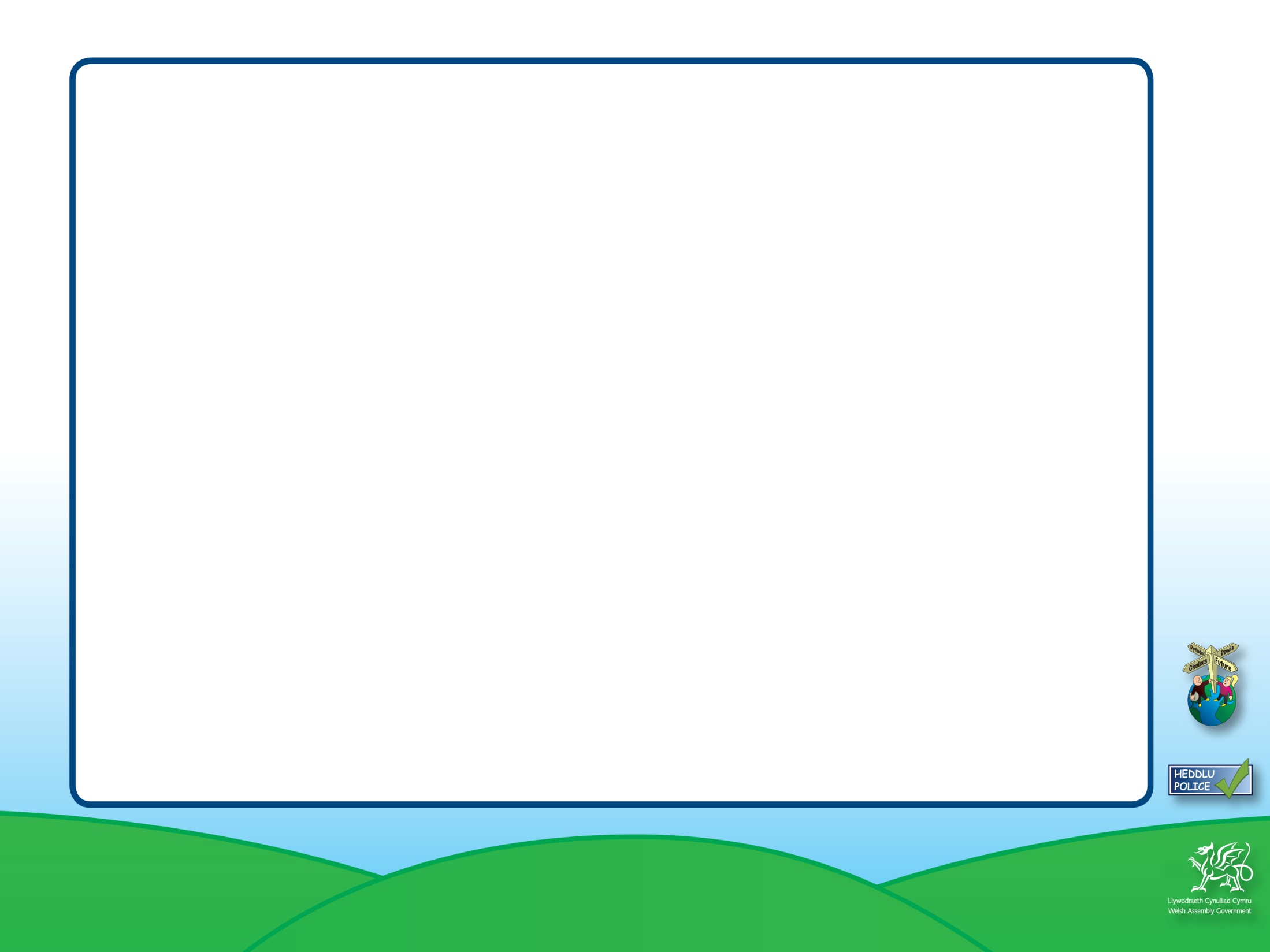 Sut fyddech chi’n teimlo?
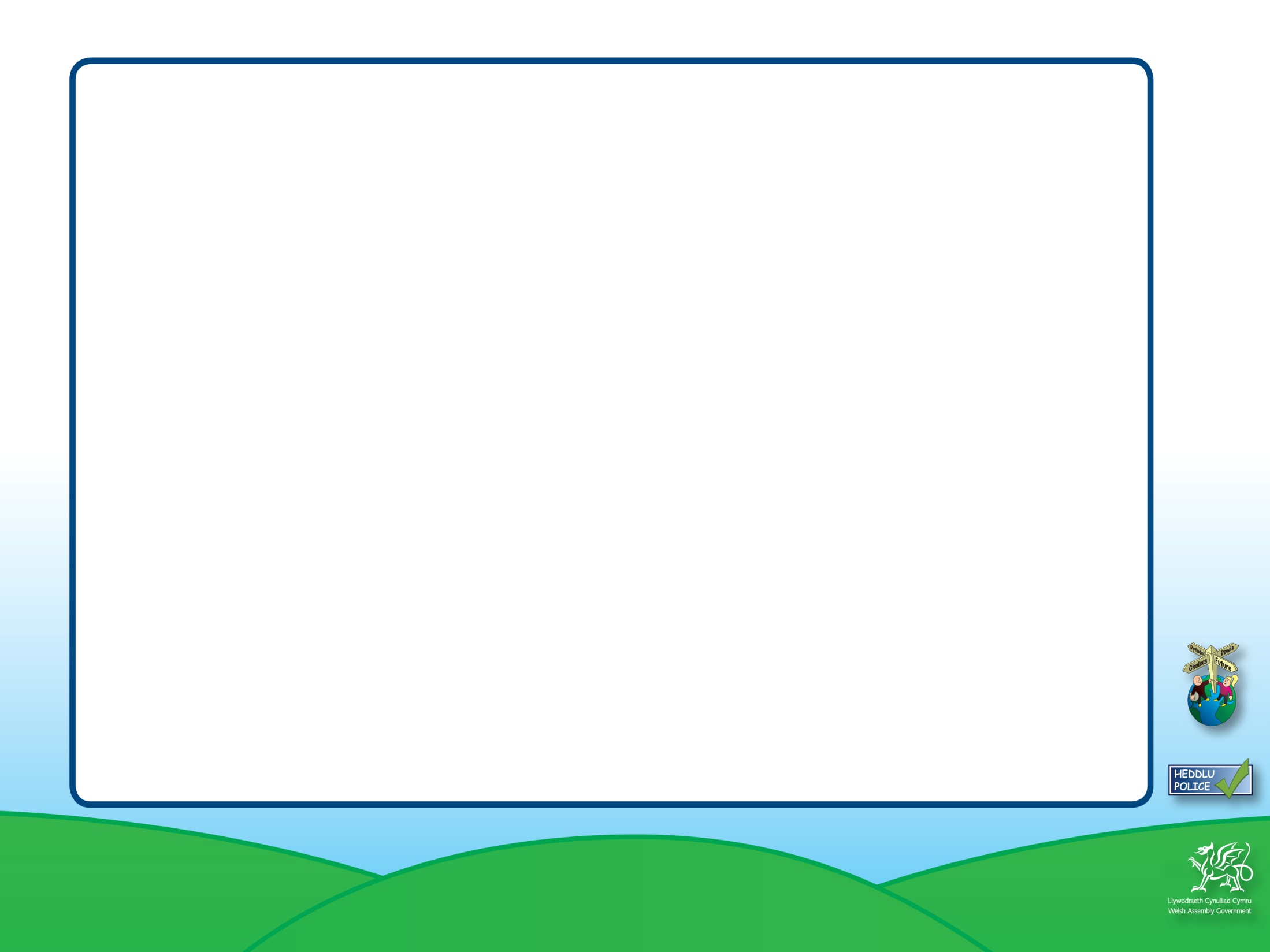 Mewn parau, dywedwch sut y byddech yn teimlo yn y sefyllfaoedd canlynol…
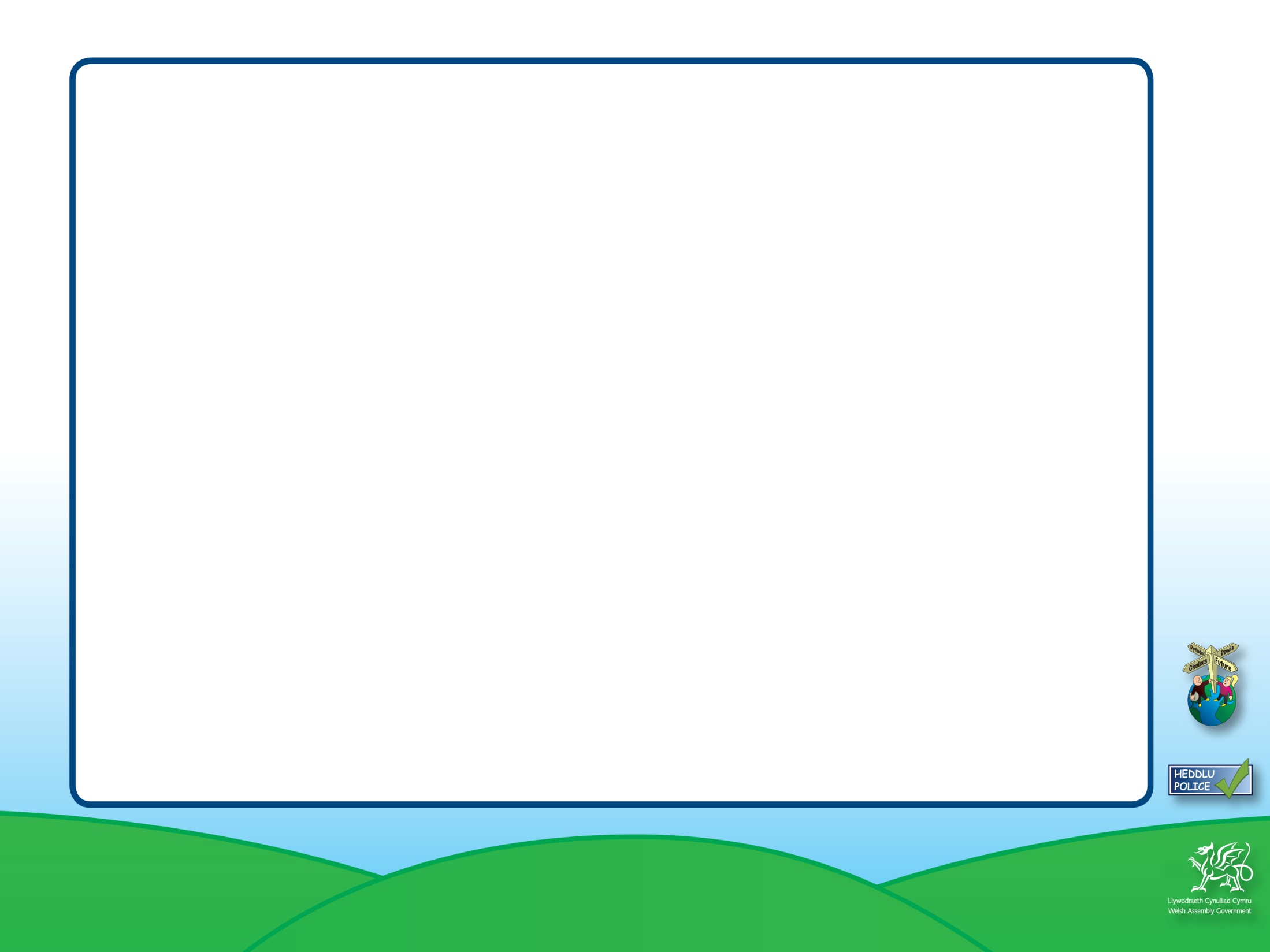 Newydd ennill trip i Florida!
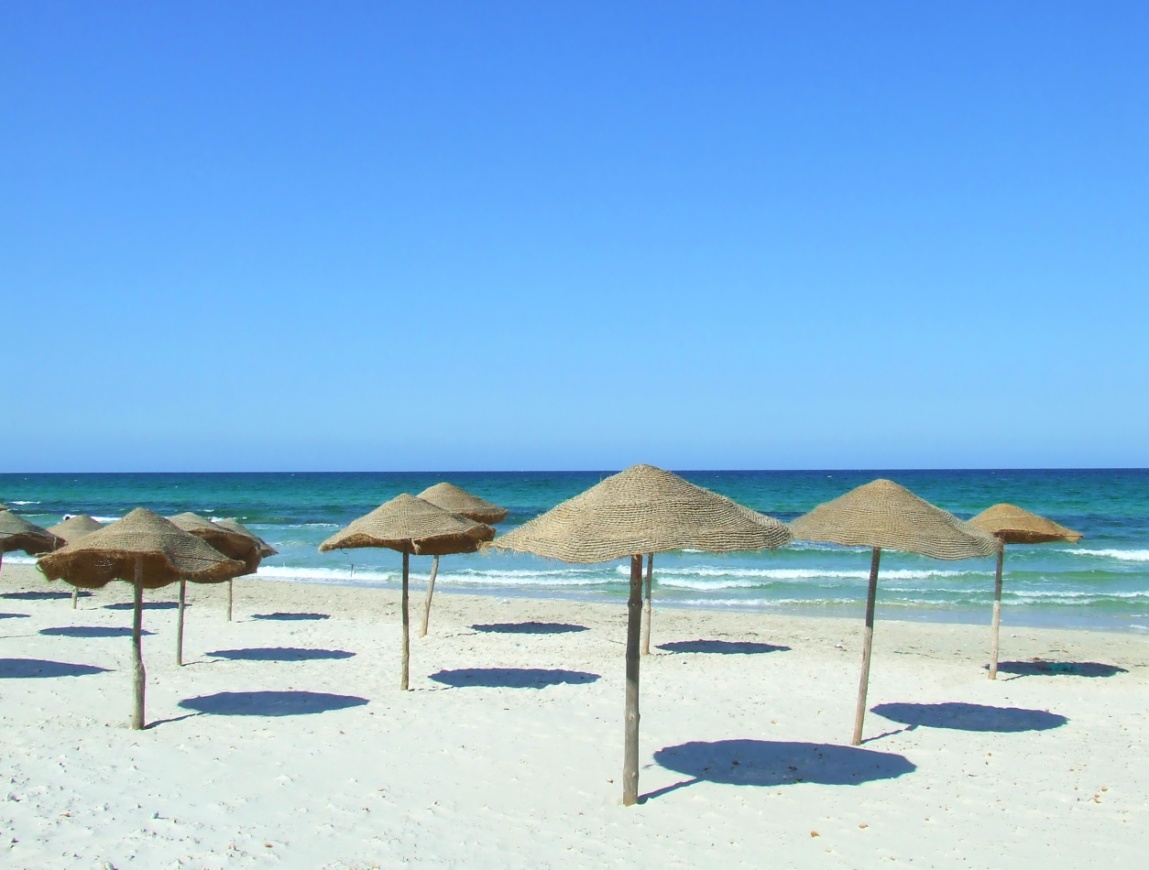 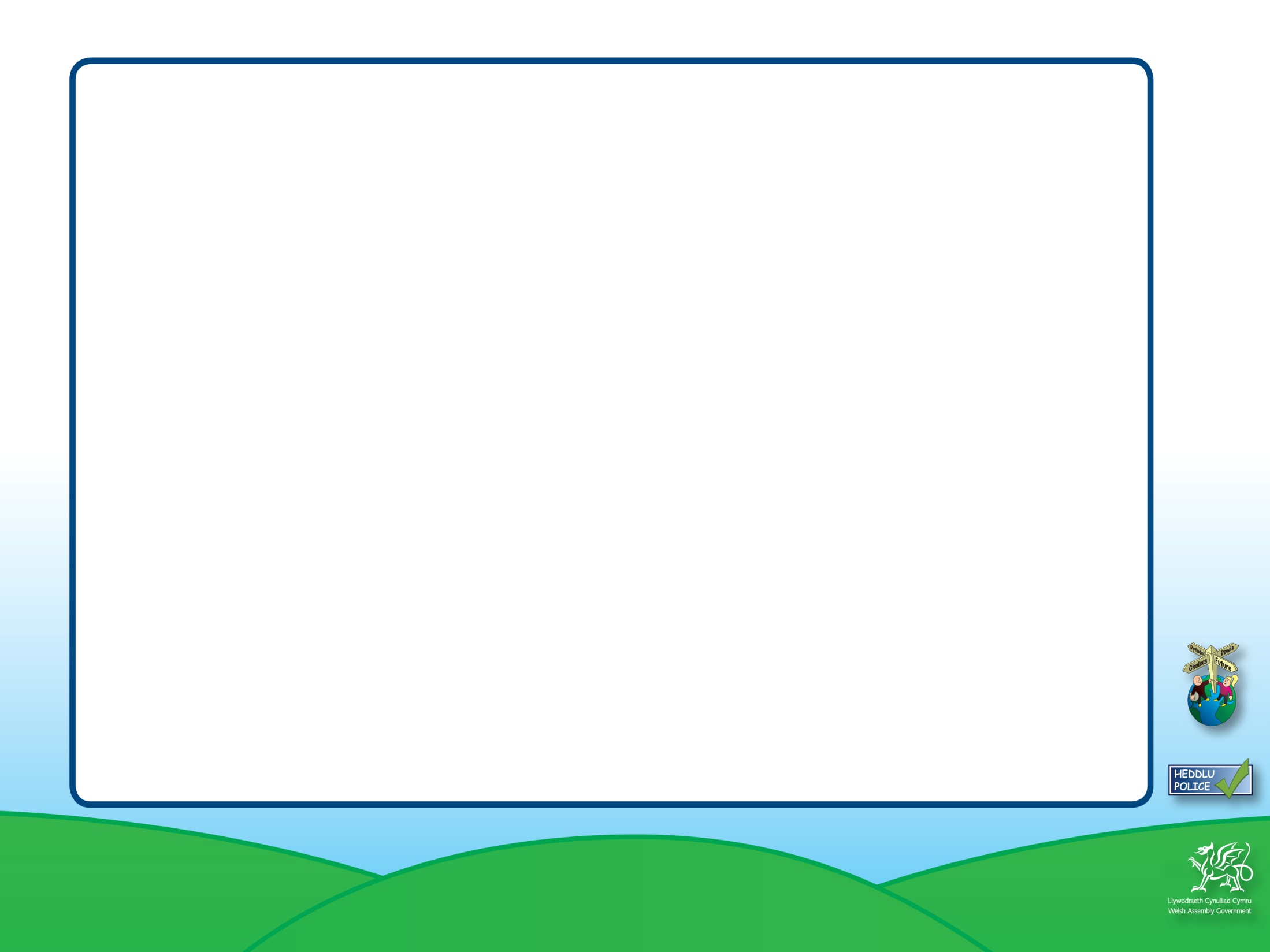 Pe bai person hŷn nad ydych chi’n ei adnabod yn cerdded atoch pan fyddwch yn aros am eich mam neu’ch tad.
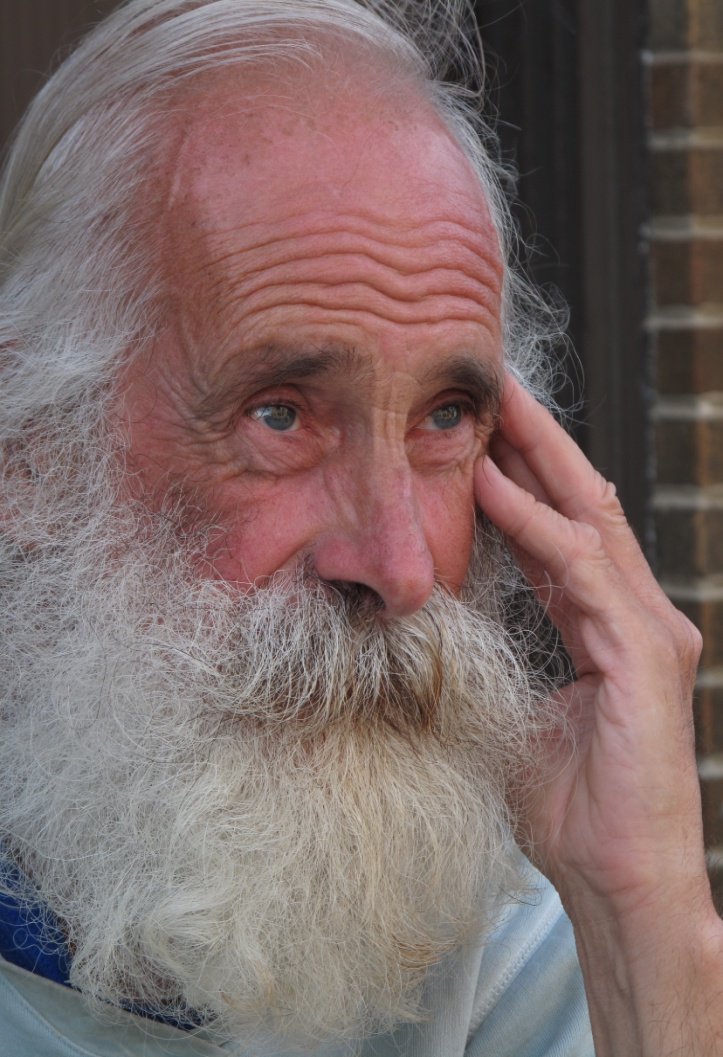 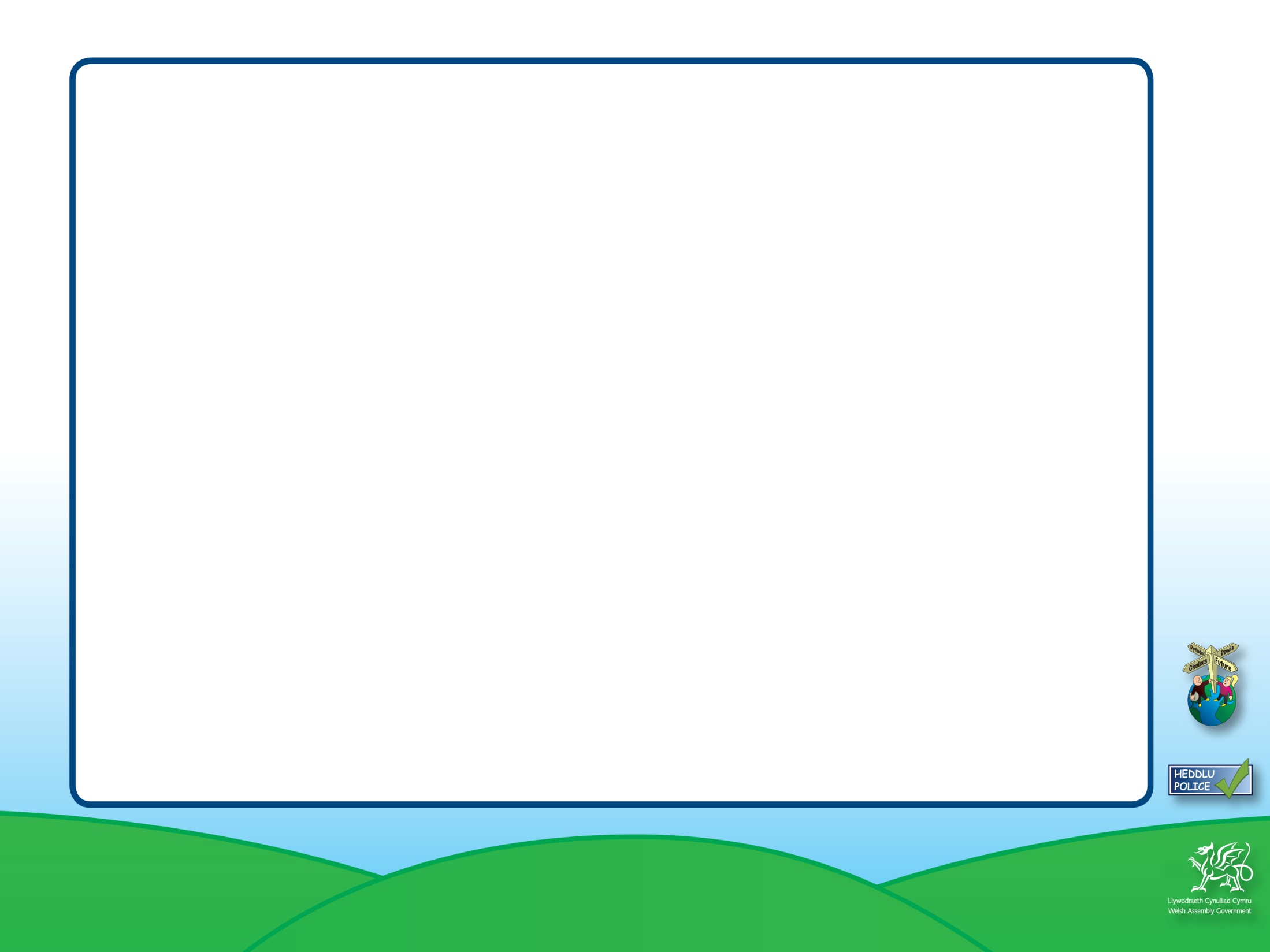 Pe bai’r unig sedd wag ar y trên yn un sydd nesaf at berson oedd yn drewi o alcohol.
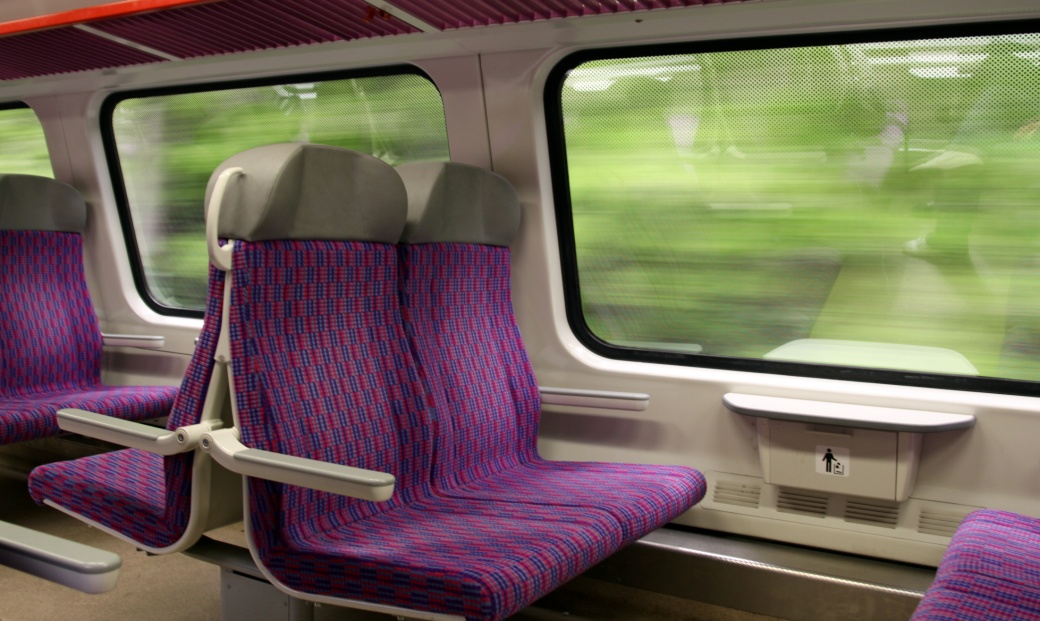 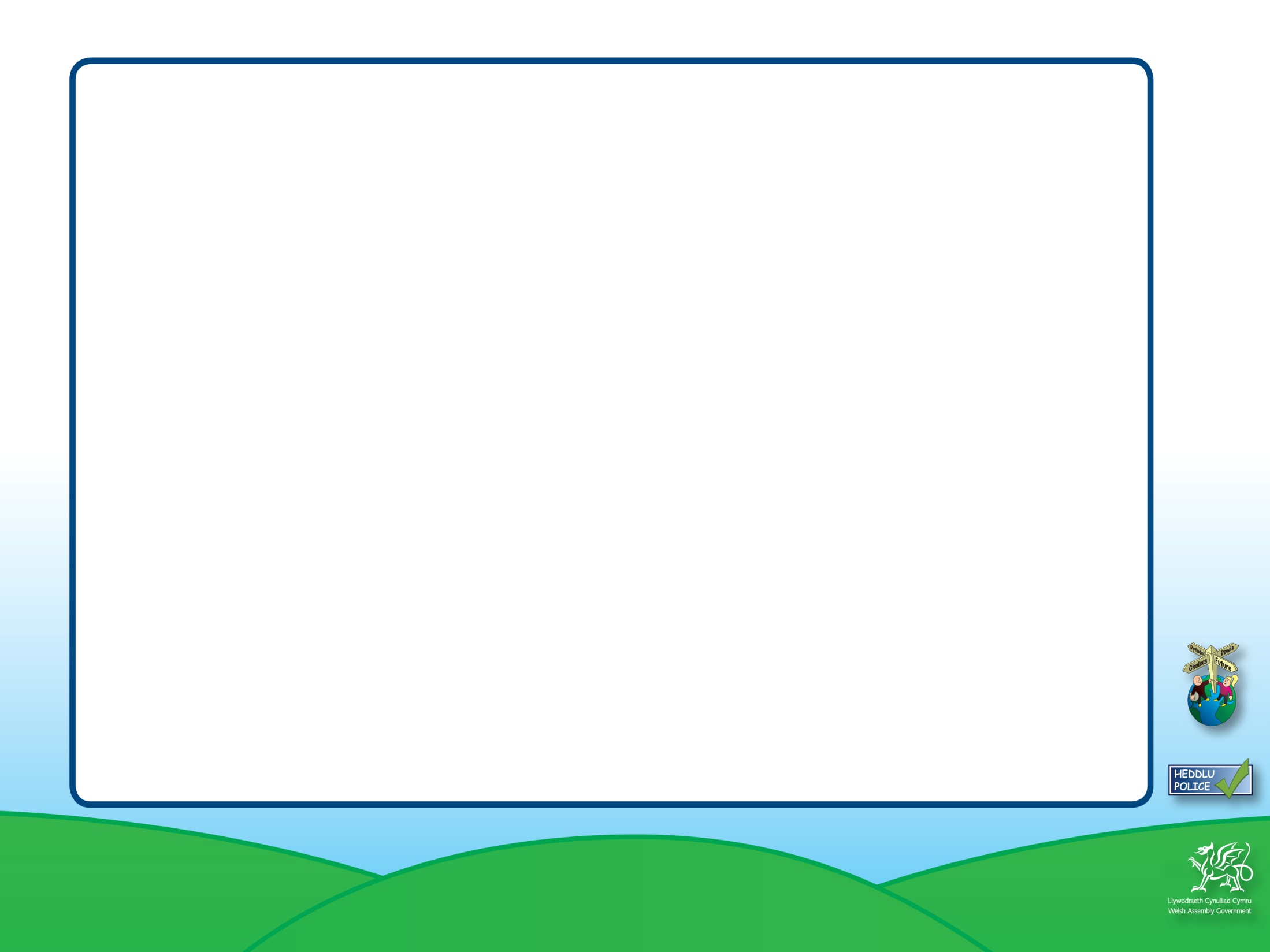 Rydych wedi gweld damwain car ar y stryd
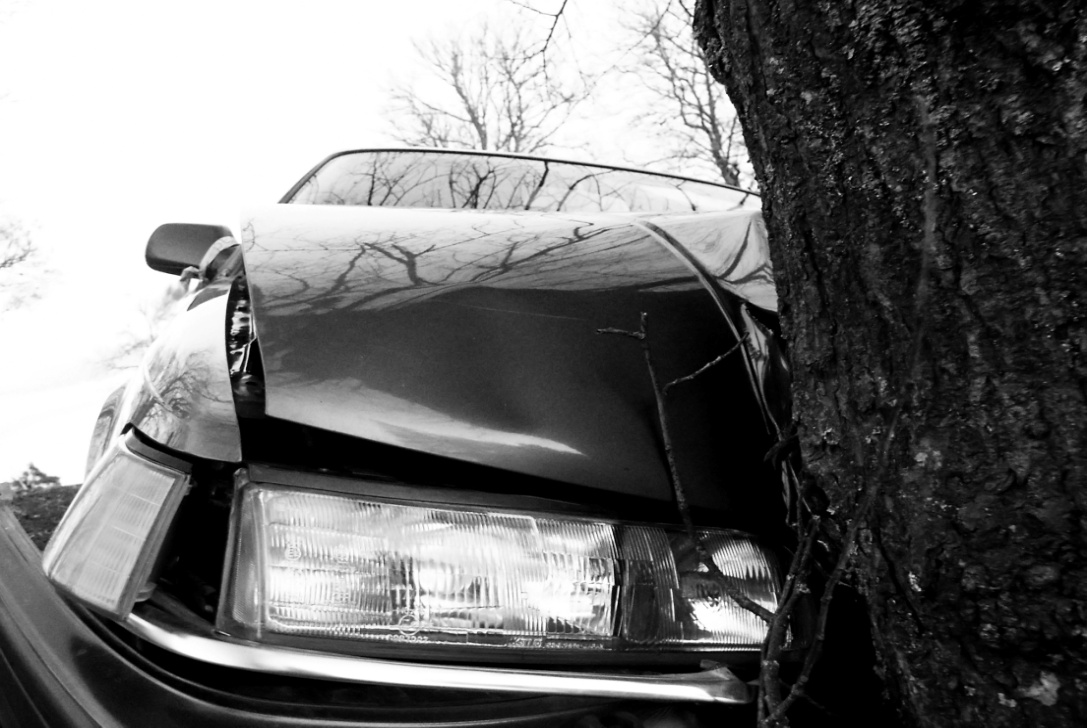 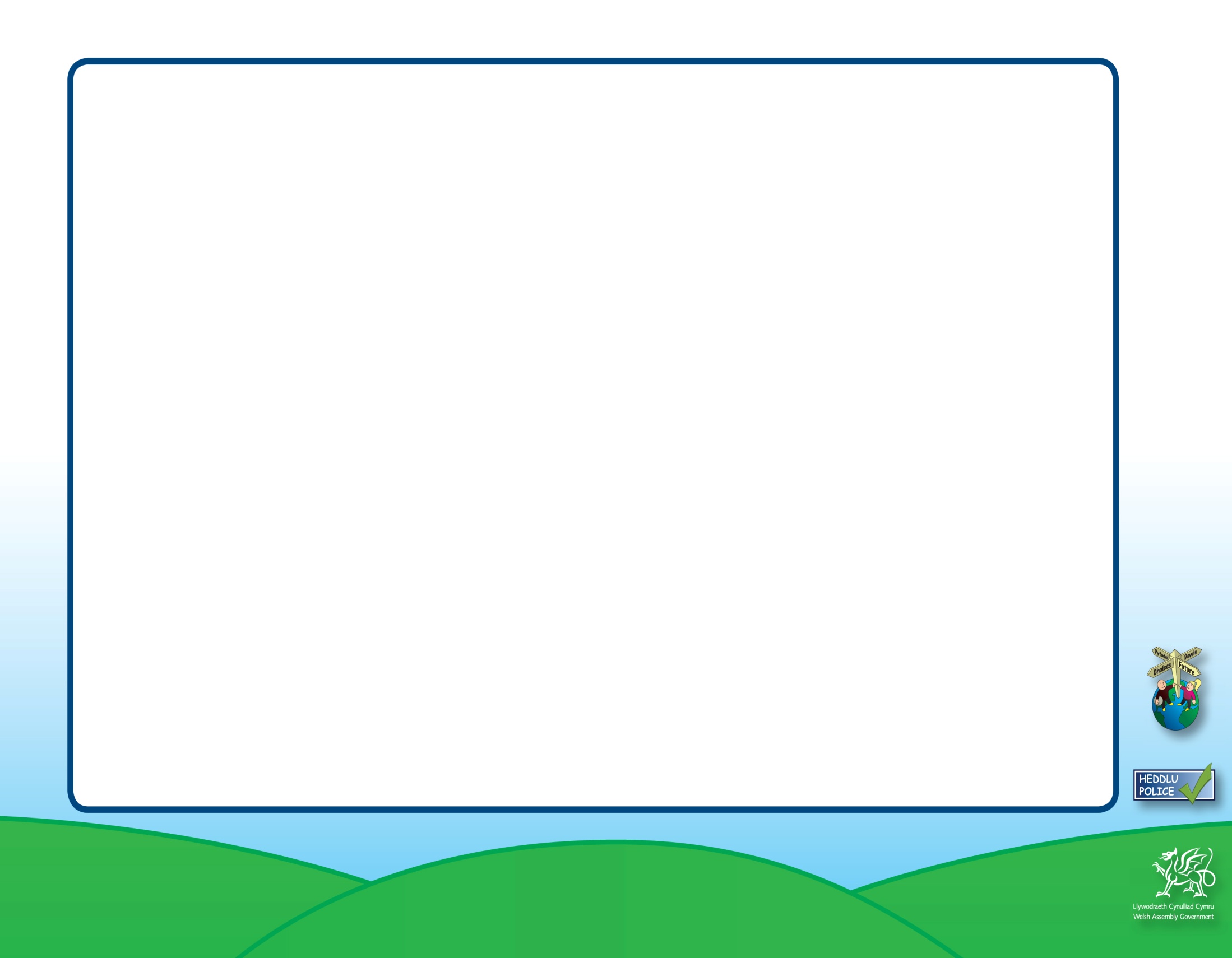 Daeth dyn, tal, tywyll nad oeddech chi’n ei adnabod, i’r drws ffrynt pan oedd eich mam wedi mynd allan am 5 munud
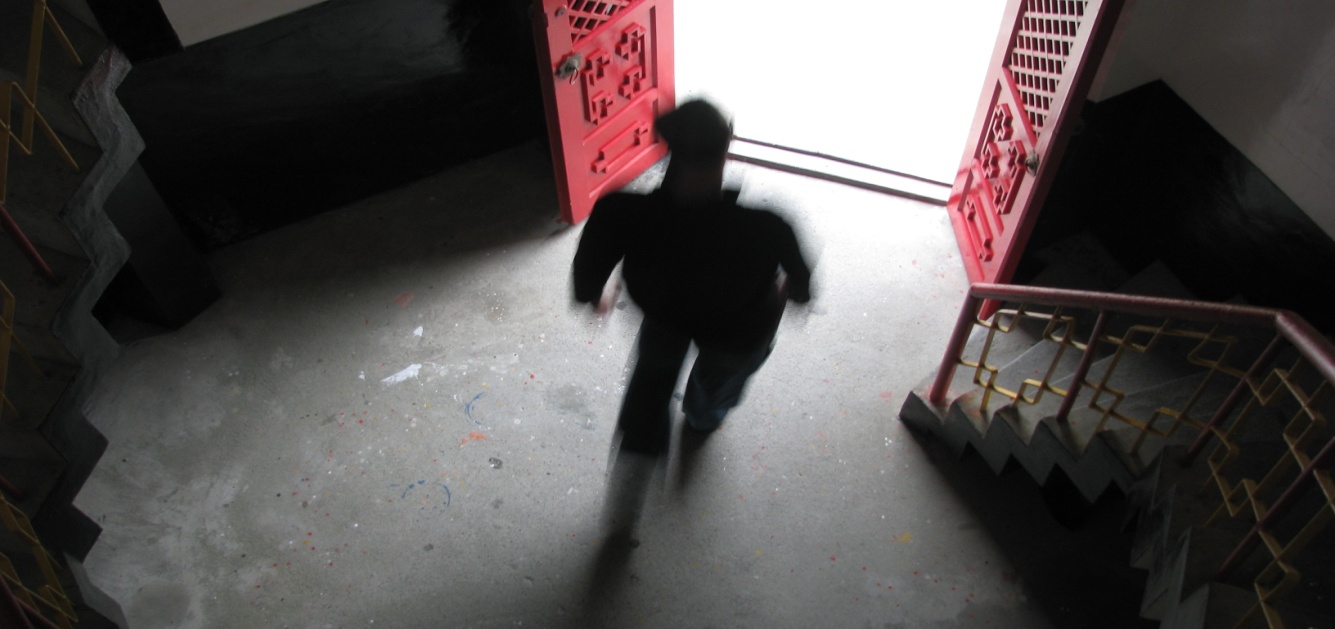